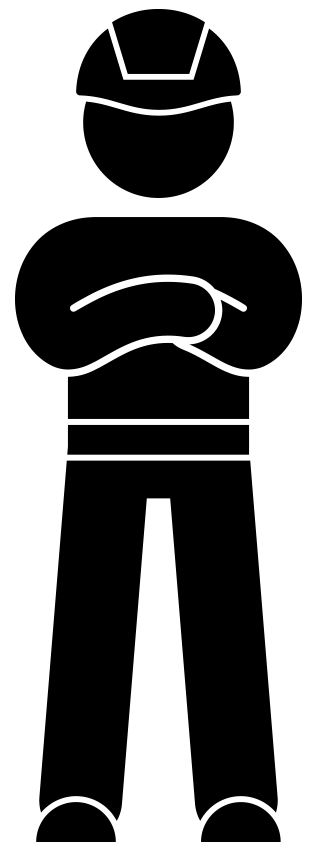 Caixa de ferramentasPrevenir o risco de colisãoOutubro de 2021
Enquadramento
As colisões no ou perto do local de trabalho continuam a ser muito frequentes no setor da construção. Desde colisões com equipamentos e trabalhadores a um automobilista a conduzir para dentro do local de trabalho. Esta situação levou, infelizmente, à morte de colegas, no passado, na VolkerWessels. O que nos motivou a, em conjunto com várias outras organizações envolvidas, elaborar uma nova política de prevenção contra riscos de colisão. O princípio básico da nova política é que não haja pessoal ou máquinas a circularem em simultâneo, quer na área de trabalho quer no local de trabalho.A caixa de ferramentas apresenta-lhe uma nova política e dá uma perspetiva quanto à forma de podermos evitar riscos de colisão no e em redor do local de trabalho.
3
Caixa de ferramentas de prevenção contra riscos de colisão
Temas
A animação “Prevenção contra riscos de colisão”
Em diálogo
4
Caixa de ferramentas de prevenção contra riscos de colisão
Prevenir o risco de colisão
5
Caixa de ferramentas de prevenção contra riscos de colisão
Em diálogo
O que se pode fazer para evitar o risco de colisão no local de trabalho?
O que é na sua opinião um risco de colisão no local de trabalho?
Quando foi a última vez que você (ou um colega seu) teve de lidar com um risco de colisão?
6
Caixa de ferramentas de prevenção contra riscos de colisão
Obrigado pela sua atenção!
veiligheid@volkerwessels.com
7
Caixa de ferramentas de prevenção contra riscos de colisão